* WARM-UP
BRAINSTORMING
List as many adverbs of frequency as possible
always
usually                    
 often                 
sometimes                
 rarely                    
 never
……………
Friday, February 14, 2025
SHOPPING
8
Unit
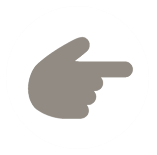 LESSON 3: A closer look 2
* Grammar
1
1.  ADVERBS OF FREQUENCY
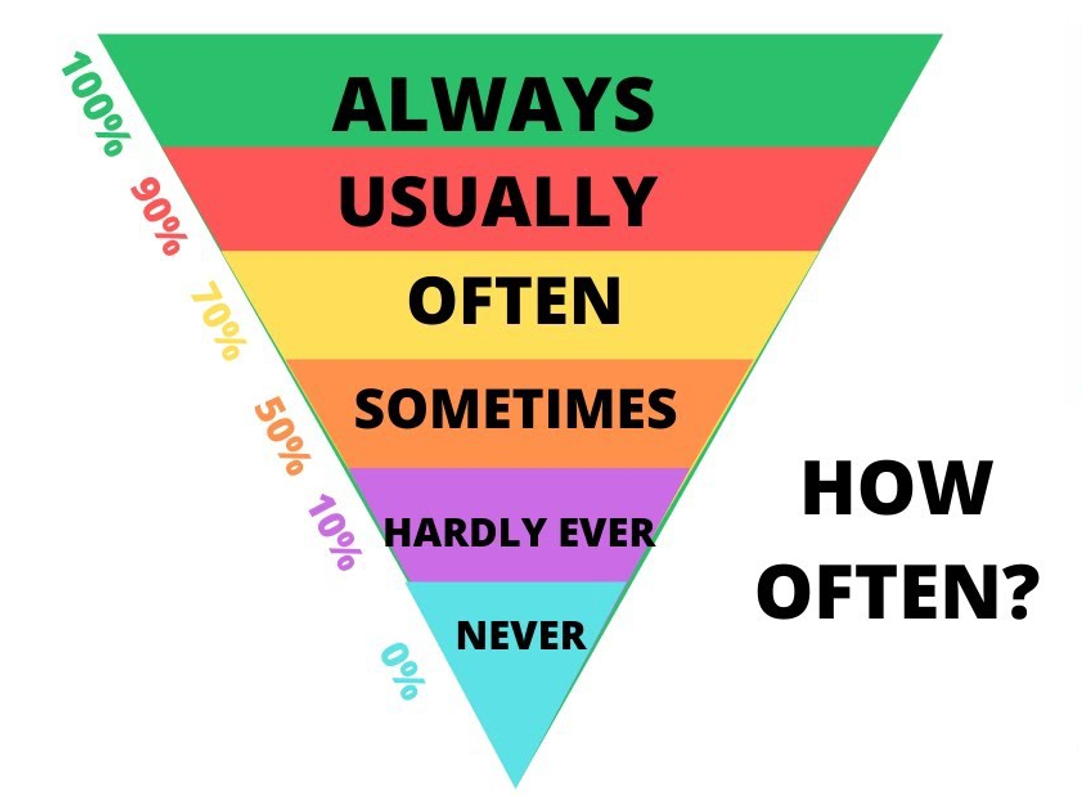 + Notes:   Trạng từ chỉ tần suất
1. Đứng trước động từ thường
My sister usually writes to me because s
2. Đứng sau động từ tobe
They’re always slower than other teams
2. SIMPLE PRESENT FOR FUTURE EVENTS
USES
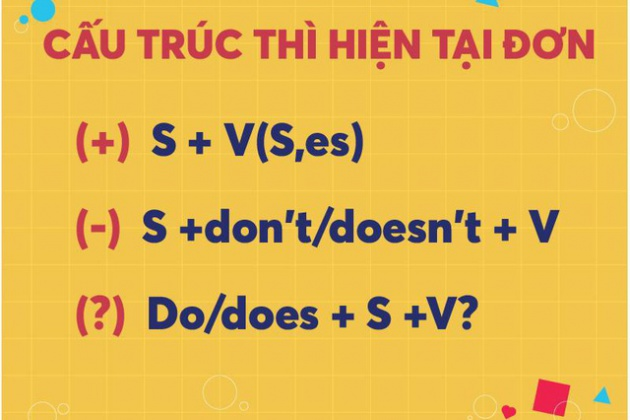 - Facts
- Habitual actions
- Future events
* PRACTICE
1
Complete the sentences with the adverbs of frequency from the box.
rarely
always
often
never
sometimes
1. My mother________ shops at the supermarket. She never shops anywhere else.
2. I ________ buy things online, just once or twice a year. I prefer to shop at the shopping mall.
3. You can _______ bargain at a supermarket because the prices are fixed.
4. How ______ do you return things you buy online?
5. I don’t often buy things at the dollar store. My mother only takes me there __________.
Game
* PRACTICE
1
Complete the sentences with the adverbs of frequency from the box.
3
1
2
4
5
* PRACTICE
1
Complete the sentences with the adverbs of frequency from the box.
rarely
always
often
never
sometimes
1. My mother________ shops at the supermarket. She never shops anywhere else.
always
* PRACTICE
1
Complete the sentences with the adverbs of frequency from the box.
rarely
always
often
never
sometimes
2. I ________ buy things online, just once or twice a year. I prefer to shop at the shopping mall.
rarely
* PRACTICE
1
Complete the sentences with the adverbs of frequency from the box.
rarely
always
often
never
sometimes
3. You can _______ bargain at a supermarket because the prices are fixed.
never
* PRACTICE
1
Complete the sentences with the adverbs of frequency from the box.
often
rarely
always
never
sometimes
4. How ______ do you return things you buy online?
often
* PRACTICE
1
Complete the sentences with the adverbs of frequency from the box.
rarely
always
often
never
sometimes
5. I don’t often buy things at the dollar store. My mother only takes me there __________.
sometimes
* PRACTICE
1
Complete the sentences with the adverbs of frequency from the box.
rarely
always
often
never
sometimes
1. My mother________ shops at the supermarket. She never shops anywhere else.
2. I ________ buy things online, just once or twice a year. I prefer to shop at the shopping mall.
3. You can _______ bargain at a supermarket because the prices are fixed.
4. How ______ do you return things you buy online?
5. I don’t often buy things at the dollar store. My mother only takes me there __________.
Read the schedule for the grade 8 field trip tomorrow, and underline the verbs in the sentences. Then answer the questions.
2
Present simple
What tense are the verbs in the sentences?
Are the sentences about habits or future activities?
Future activities
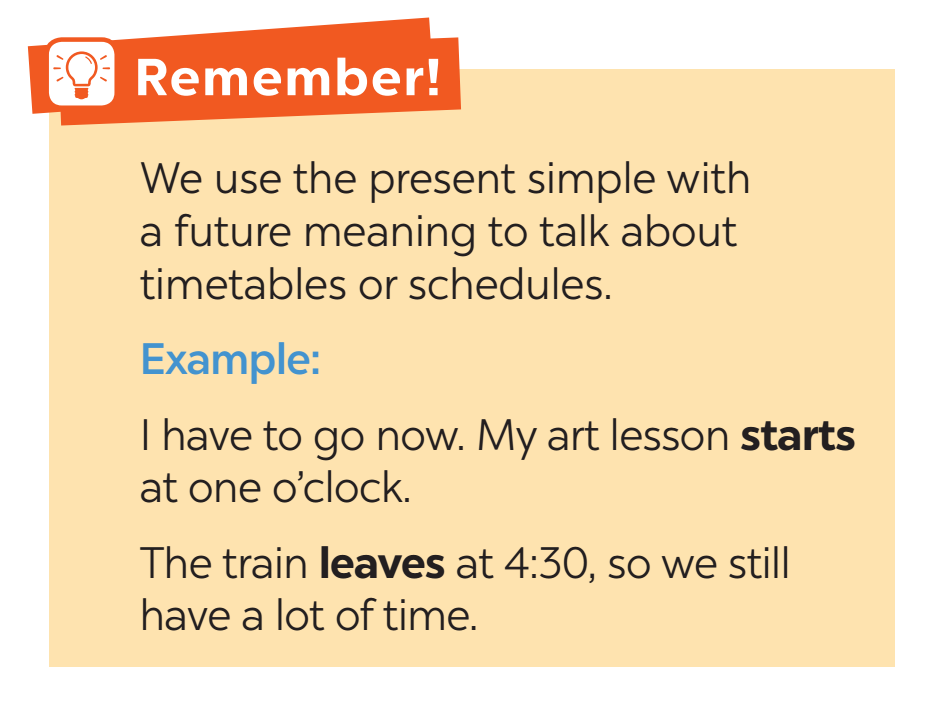 3
Write A next to a sentence if it relates to a timetable, schedule or plan, and B if it is an unplanned future action.
1. We’ll go to Costco to return this suitcase.	
2. Look! We have a whole afternoon for shopping on the second day of our tour.
3. The summer sales end next Sunday.
4. Listen to the announcement. The train doesn’t leave till 12:00.
5. I’m too busy today, so we’ll go shopping on Tuesday.
B
A
A
A
B
4
Choose the correct answer to complete each sentence.
1. The supermarket in my neighbourhood opens / will open longer hours than the one in yours.
2. Don’t worry. I make / will make a shopping list, and you just give it to the shop owner.
3. We don’t buy / won’t buy a birthday cake this year. We can bake one at home.
4. The bus schedule says that there is / will be a bus to Aeon at 10:05.
5. Look at the advertisement. Does / Will the big sale start next Friday?
Work in pairs. Ask and answer to check planned events for the community fair next month.
5
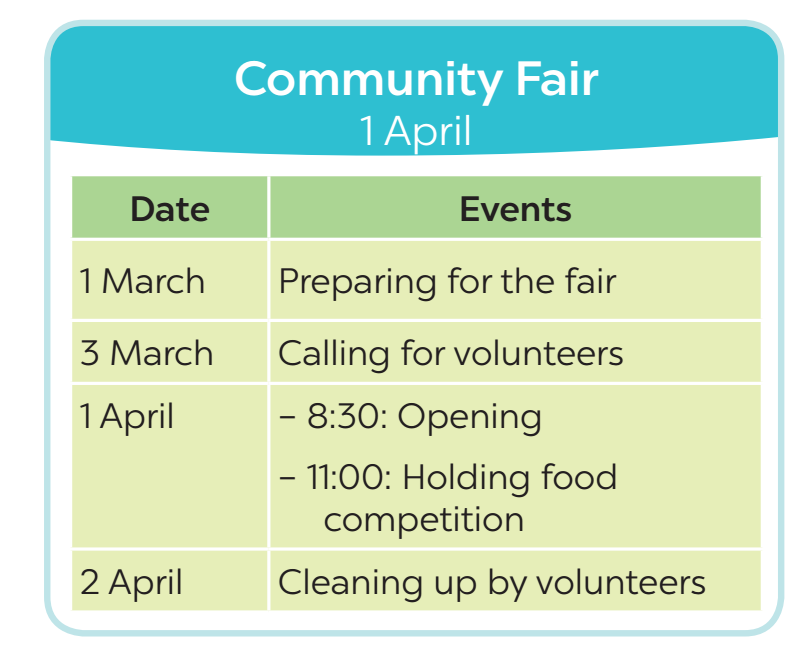 Example: 	
A: When do we start preparing for the fair?
B: We start on the first of March.
CONSOLIDATION
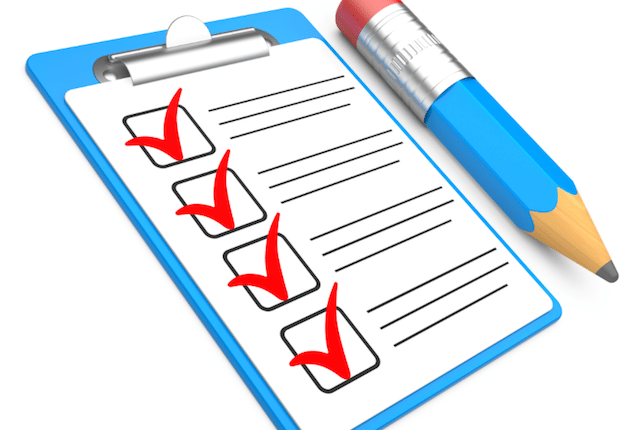 What have we learnt in this lesson?
Recall adverbs of frequency
Present simple for future uses
* Homework
Learn the use of adverbs of frequency by heart.
Make 5 sentences of the simple present for future meaning
Do exercise in the Workbook
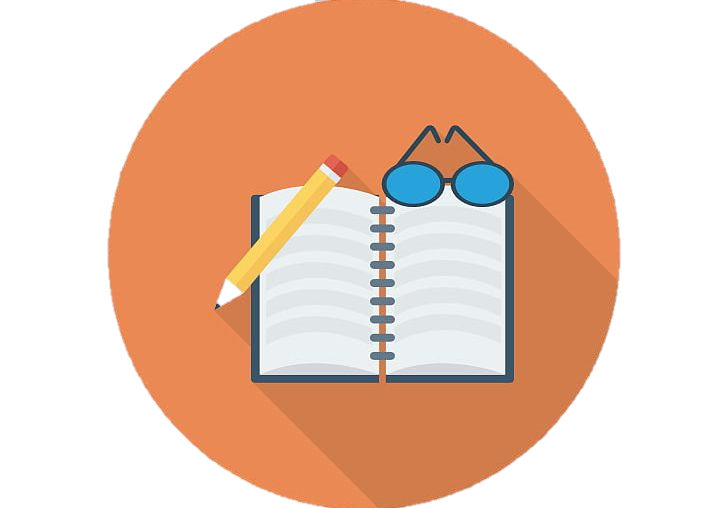 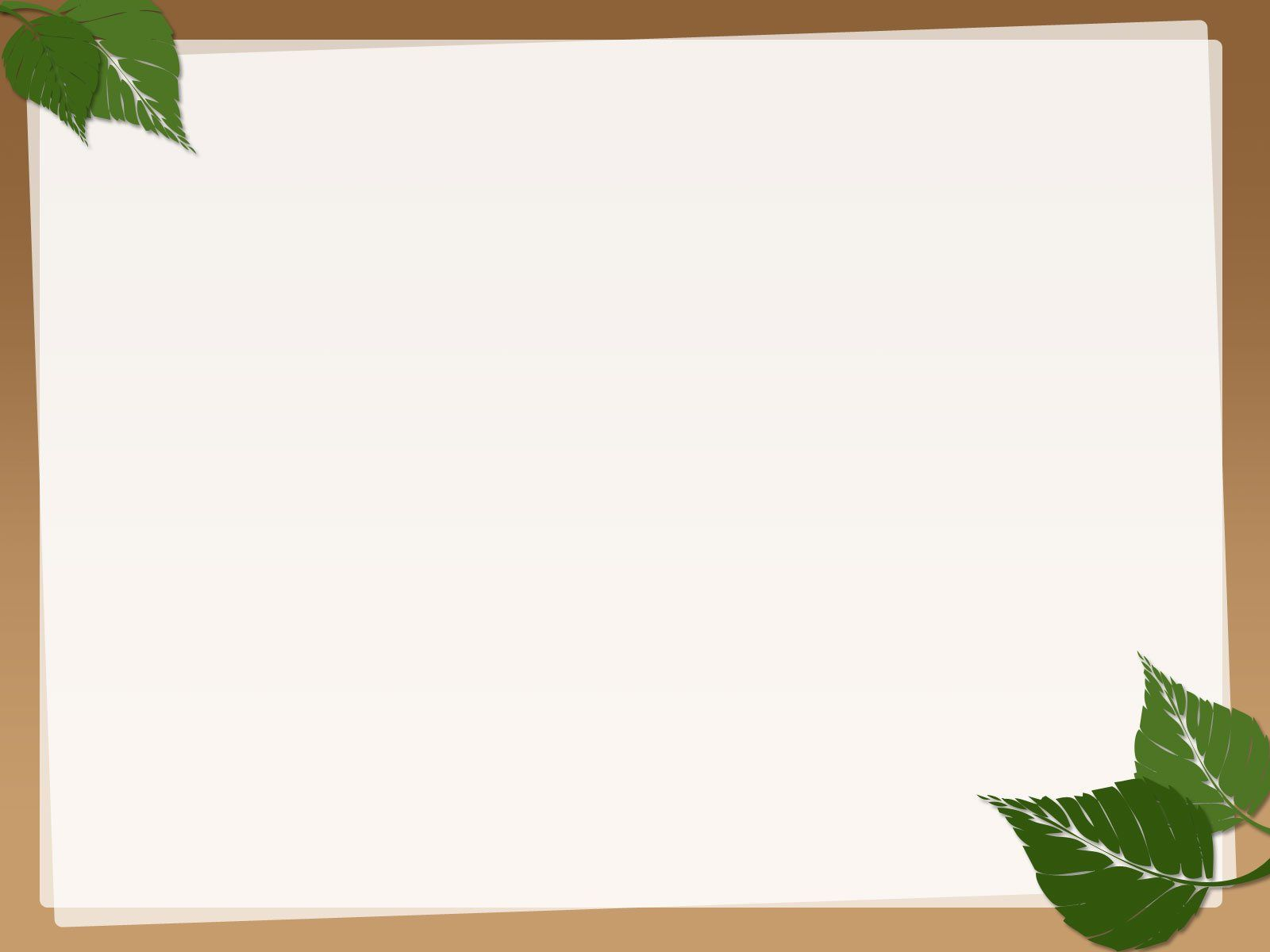 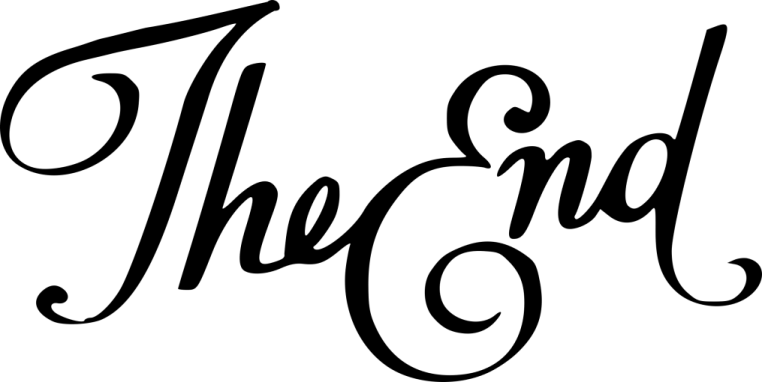 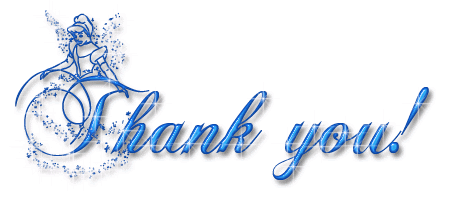